Media Literacy
Pavel Sedlacek
pavelsedlacek@mail.muni.cz
Lecture content
1. Advertisement as a social memento
2. Photo as a social memento
3. Music video as a social memento
Importance of Media and Visual Literacy
Media literacy builds an understanding of the role of media in society as well as essential skills of inquiry and self-expression necessary for citizens of a democracy.

Visual literacy can improve one's creativity, critical thinking, educational achievement, empathy towards others, and ability to decipher technology.

Sources: 
https://www.medialit.org/reading-room/what-media-literacy-definitionand-more
https://www.opencolleges.edu.au/informed/features/why-visual-literacy-is-more-important-than-ever-10-ways-to-cultivate-it/
1. Advertisement as a social memento
NIKE has a history of responding to topical issues.

NIKE chose Colin Kaepernick as the face of its 30th anniversary „Just Do It“ campaign.
September, 2018

Former US NFL player Kaepernick has been well known since Aug 2016, for kneeling during the national anthem.
Kaepernick knelt in protest of police shootings of unarmed black men.
And he started a trend…
Massive protests led to the debate about privilege, pride and patriotism.
Colin KAEPERNICK received death threats.

Donald TRUMP, Sept 25, 2017:
„He is fired!“ Says Trump about NFL player
Source: https://www.youtube.com/watch?v=694d8BAcLug
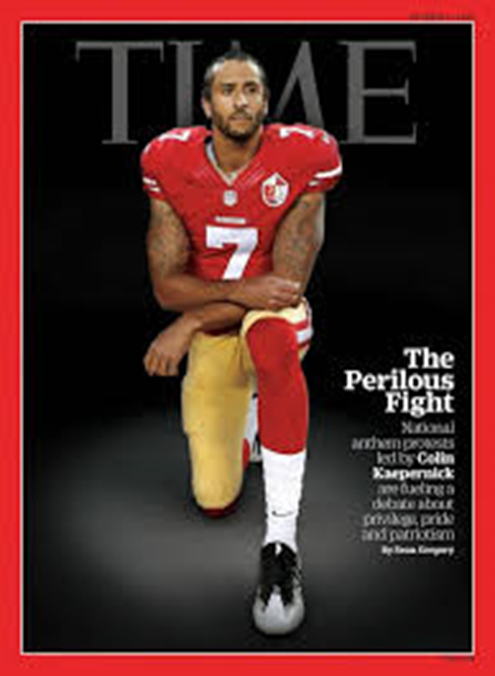 NIKE „Just Do It“ campaign, 2018:

Motto: „Believe in something. Even if it means sacrificing everything.“

Source: https://www.youtube.com/watch?v=-grjIUWKoBA
NIKE campaign prompted a backlash by some on social media.

NIKE protests include people destroying company goods and posting about boycotts.

Donald TRUMP, The Daily Caller, Sept 2018: 
„I think it´s a terrible message and message that shouldn´t be sent.“
Source: https://dailycaller.com/2018/09/04/trump-interview-nike-kaepernick-deal/

NIKE lost conservative customers and gained the others.
Sexist piggy (Sexistické prasátečko)
2. Photo as a social memento
During their medal ceremony in the Olympic Stadium in Mexiko City on October 16, 1968, African-American athletes Tommies SMITH and John CARLOS each raised a black-gloved fist during the playing of the US national anthem.

This event became one of the most iconic sports images of the 20th century.
For this Power Salute (Black Power Salute), they were banned from further Olympic activities. 

The event was one of the most overtly political statements in the history of the modern Olympic Games. 

Tommie Smith stated in his autobiography, "Silent Gesture", that the salute was a human rights salute.
Source: 
http://www.sportmyway.eu/2017/12/01/70sportways-32-tommy-smith-john-carlos-human-rights-salute/
3. Music video as a social memento
Music Video: Childish Gambino - This Is America
Source: https://www.youtube.com/watch?v=VYOjWnS4cMY

Analysis: The Hidden Meanings Behind Childish Gambino´s ´This Is America´ Video
Source: https://www.youtube.com/watch?v=kWTBTRGfKew
Ads, photos, videos are the part of the mirror of the society and current social events.